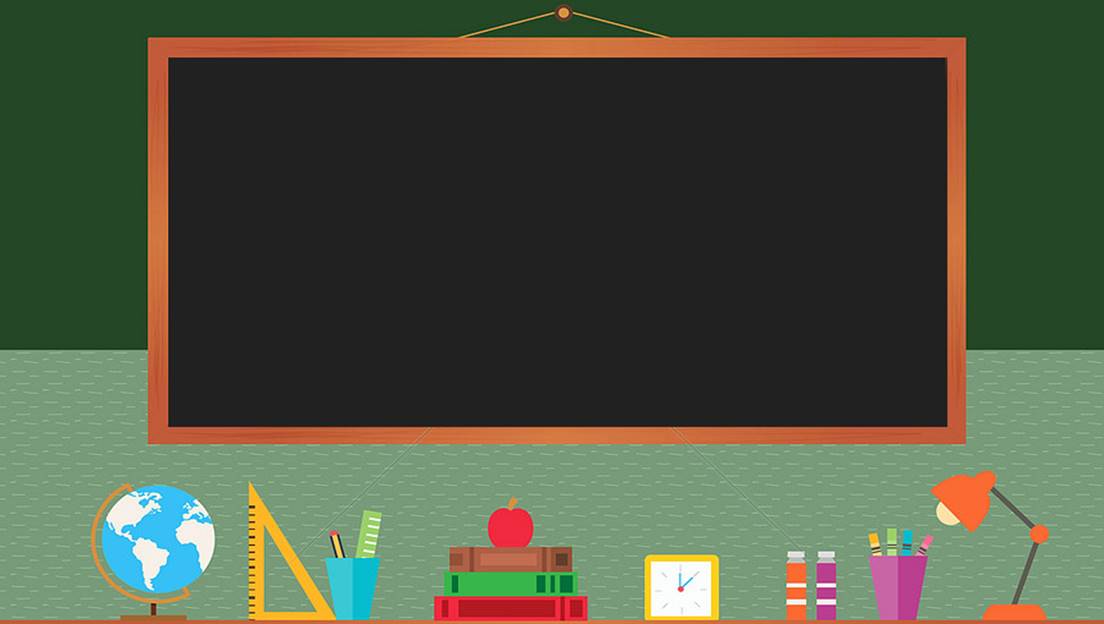 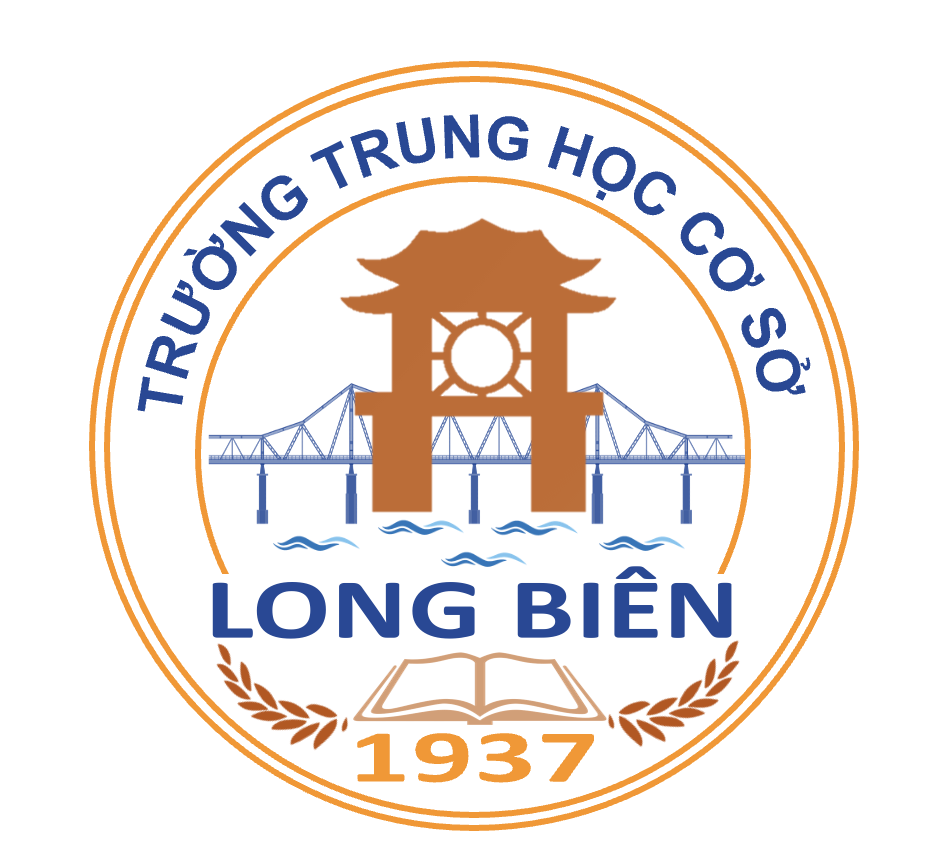 TRƯỜNG THCS LONG BIÊN
BÀI GIẢNG ĐIỆN TỬ MÔN NGỮ VĂN 6

BÀI 9:
Tiết 117: THỰC HÀNH TIẾNG VIỆT:
TRẠNG NGỮ
GV: Trần Thị Hương Ly
Tổ Xã hội
2
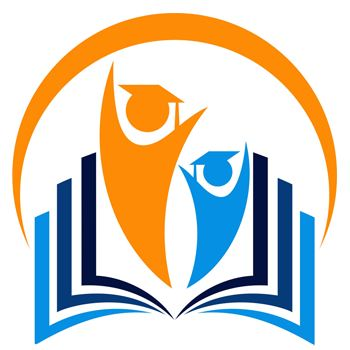 NGỮ VĂN 6
THỰC HÀNH TIẾNG VIỆT: TRẠNG NGỮ
Khởi động
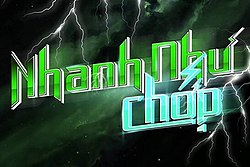 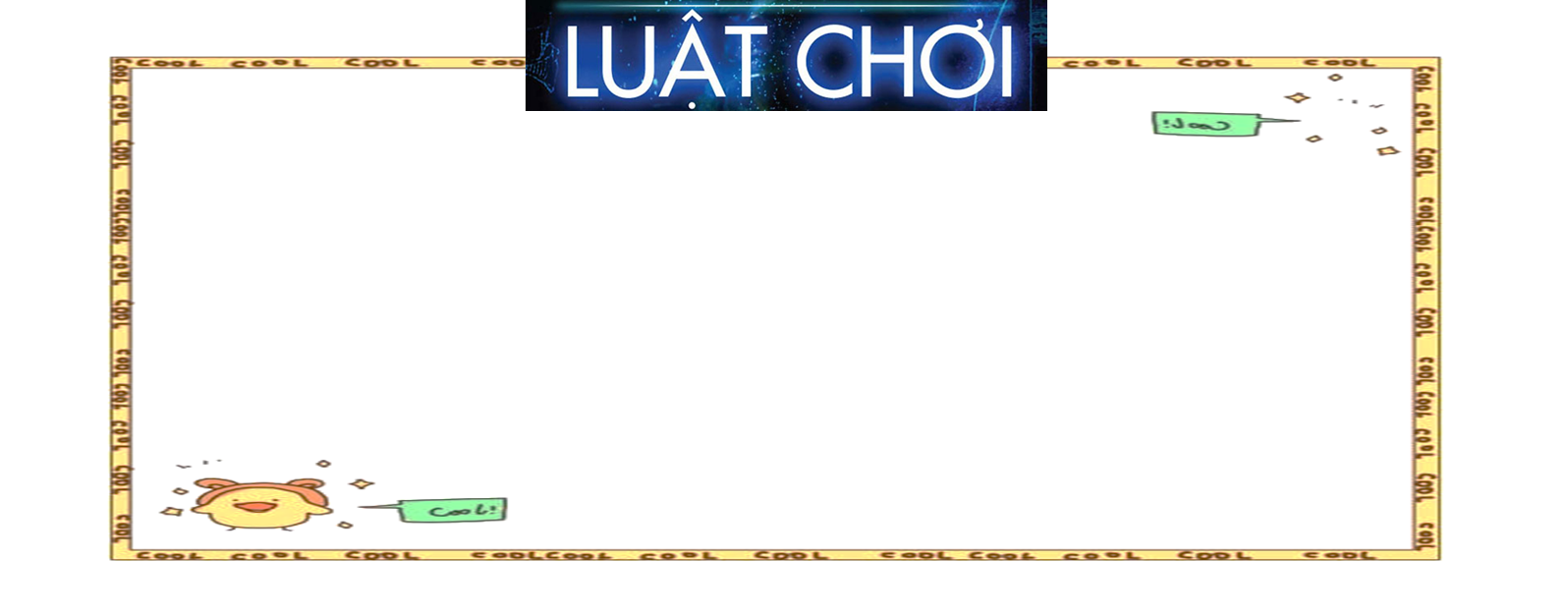 GV đọc câu hỏi, ai có câu trả lời sẽ giơ tay, bạn nào nhanh nhất sẽ được gọi. Người chiến thắng là HS có câu trả lời chính xác, nhanh, rõ.
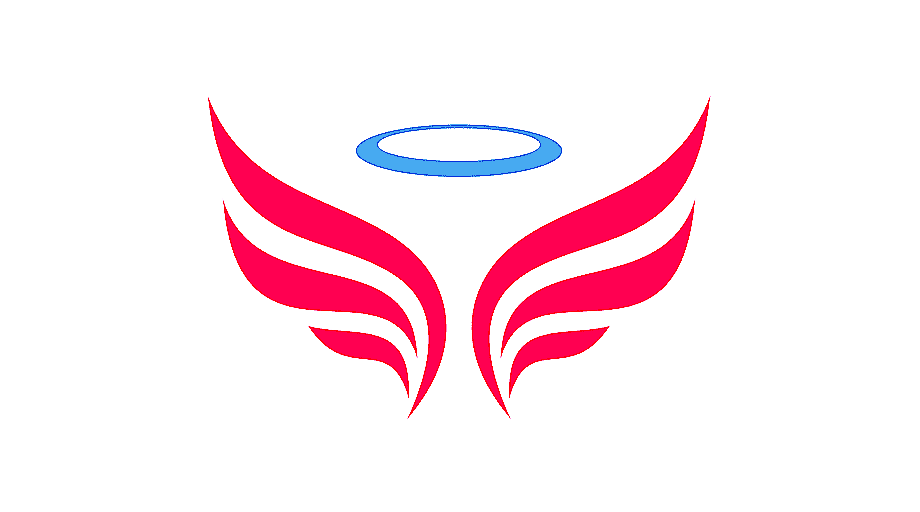 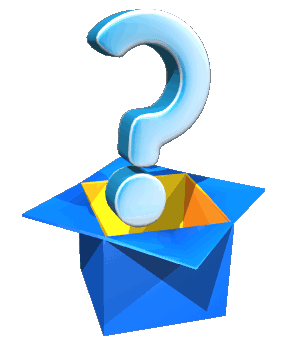 Câu 1: Xét về cấu tạo ngữ pháp của câu Tiếng Việt, câu có mấy thành phần chính? Kể tên?
Xét về cấu tạo ngữ pháp của câu Tiếng Việt, câu có hai thành phần chính: chủ ngữ và vị ngữ.
QUAY VỀ
Câu 2: Trạng ngữ là thành phần chính hay thành phần phụ của câu?
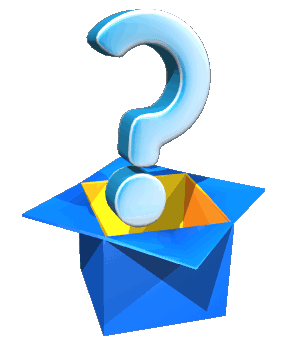 Trạng ngữ là thành phần phụ của câu.
QUAY VỀ
Câu 3: Trạng ngữ của câu: “Trên sân trường, các bạn đang nô đùa ầm ĩ” là:  .....
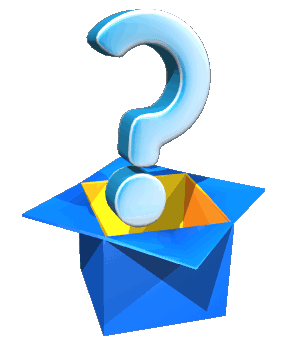 Trạng ngữ của câu: “Trên sân trường, các bạn đang nô đùa ầm ĩ.” là cụm từ  Trên sân trường.
QUAY VỀ
Câu 4: Trạng ngữ trong câu văn trên nằm ở vị trí nào trong câu?
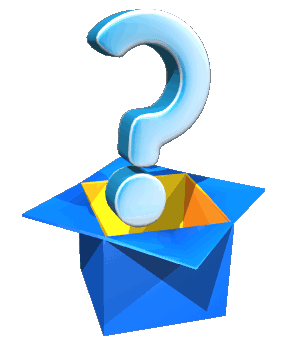 Trạng ngữ trong câu văn trên nằm ở vị trí đầu câu.
QUAY VỀ
Câu 5: Trạng ngữ trong câu văn trên được dùng để nêu thêm thông tin về mặt.......cho sự việc được nói đến trong câu?
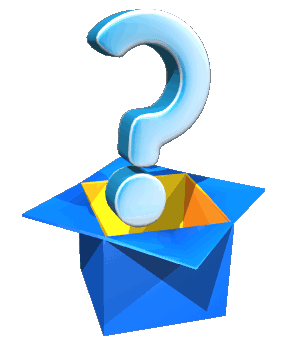 Trạng ngữ trong câu văn trên được dùng để nêu thêm thông tin về mặt địa điểm cho sự việc được nói đến trong câu.
QUAY VỀ
2
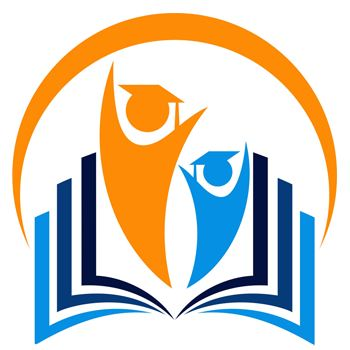 NGỮ VĂN 6
THỰC HÀNH TIẾNG VIỆT: TRẠNG NGỮ
Hình thành kiến thức
I. Lý thuyết về trạng ngữ
1. Xét ví dụ:
Phiếu học tập số 1
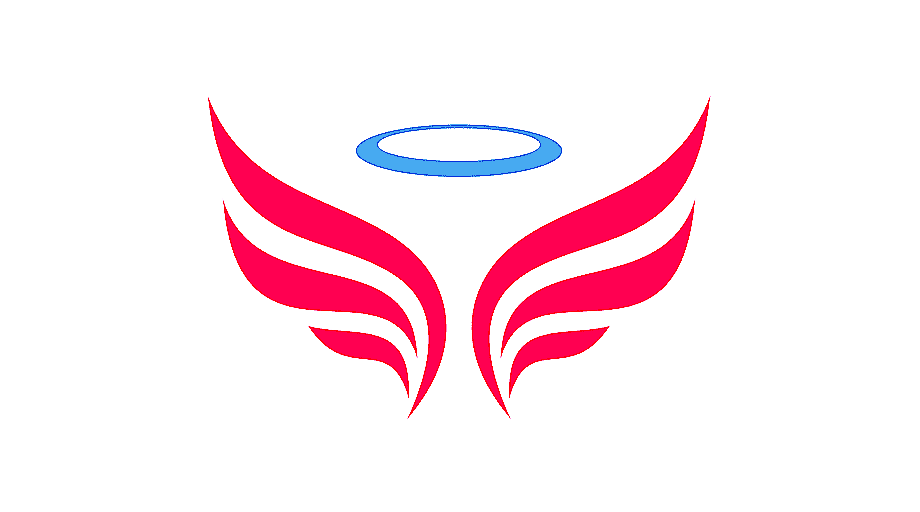 2
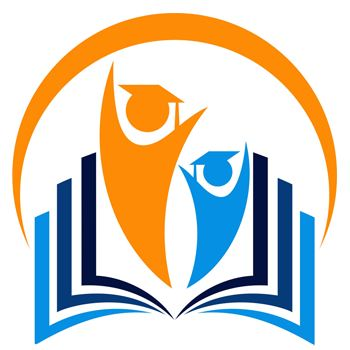 NGỮ VĂN 6
THỰC HÀNH TIẾNG VIỆT: TRẠNG NGỮ
Hình thành kiến thức
1. Xét ví dụ:
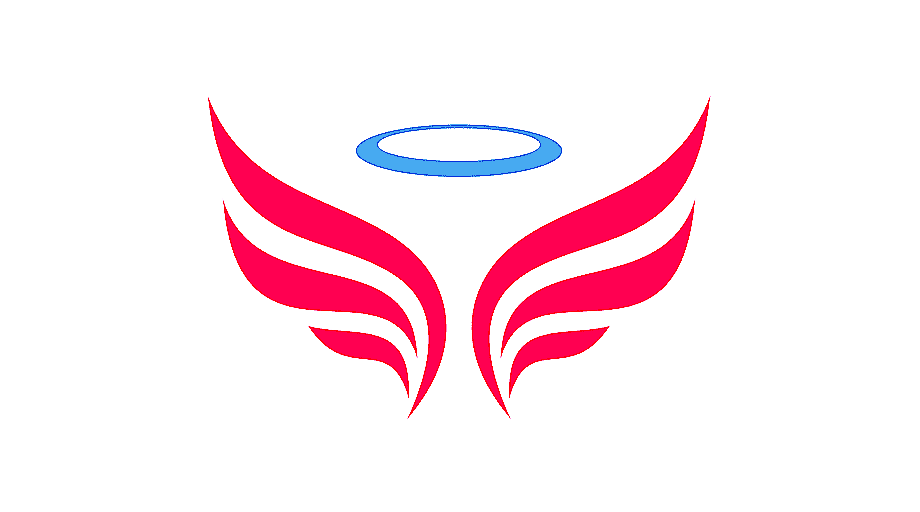 2
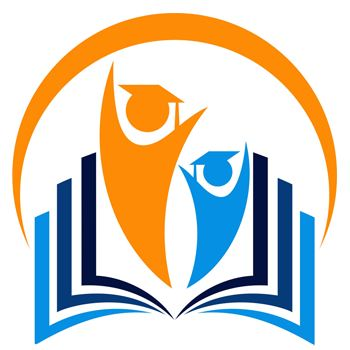 NGỮ VĂN 6
THỰC HÀNH TIẾNG VIỆT: TRẠNG NGỮ
Hình thành kiến thức
2. Kết luận:
* Chức năng:
- Trạng ngữ là thành phần phụ trong câu chỉ bối cảnh (thời gian, vị trí, nguyên nhân, mục đích, phương tiện, tính chất,...) của sự việc nêu trong câu. 
- Trạng ngữ có khi được dùng để liên kết các câu trong đoạn, các đoạn trong văn bản. Trong giao tiếp, ở những câu cụ thể, việc lược bỏ trạng ngữ sẽ làm cho câu thiếu thông tin, thậm chí thiếu thông tin chính hoặc không liên kết được với các câu khác.
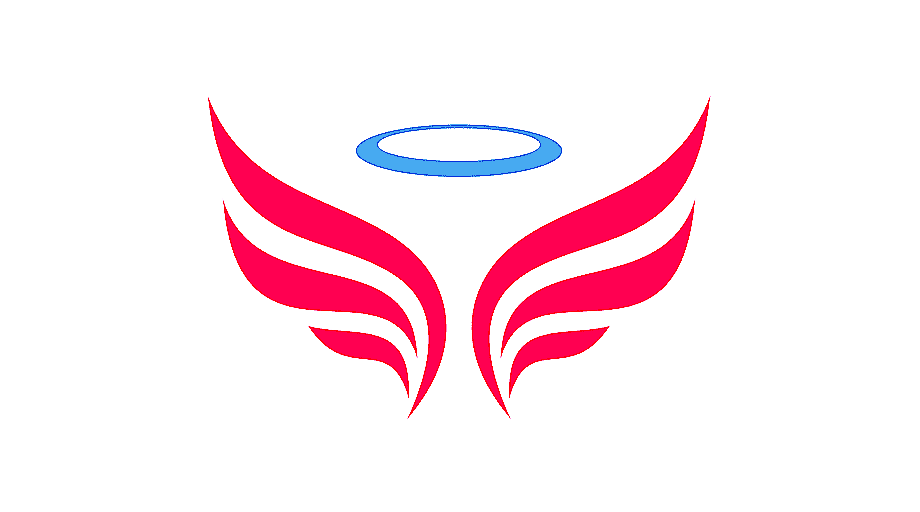 2
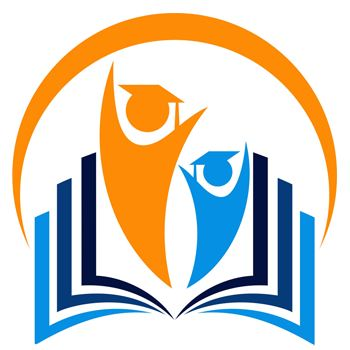 NGỮ VĂN 6
THỰC HÀNH TIẾNG VIỆT: TRẠNG NGỮ
Hình thành kiến thức
2. Kết luận:
* Chức năng:
* Đặc điểm hình thức:
- Trạng ngữ có thể được biểu hiện bằng từ, cụm từ và thường trả lời cho các câu hỏi: Khi nào?, Ở đâu?, Vì sao?, Để làm gì?, Bằng gì?, Như thế nào?,...
-  Vị trí: trạng ngữ có thể đứng ở:
+ Đầu câu, cuối câu hay giữa câu.
+ Vị trí phổ biến là ở đầu câu
+ Trạng ngữ tách khỏi nòng cốt câu bằng một quãng nghỉ khi nói hay một dấu phẩy khi viết.
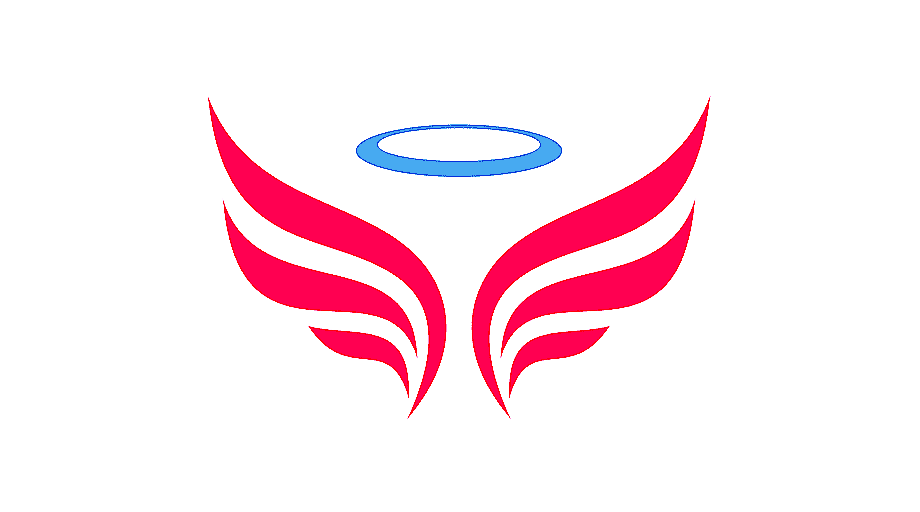 2
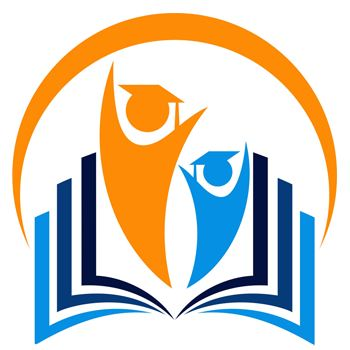 NGỮ VĂN 6
THỰC HÀNH TIẾNG VIỆT: TRẠNG NGỮ
Thực hành tiếng Việt
II.Thực hành
Bài tập 1:SGK trang 75
- Cụm từ ngày hôm nay ở câu a là chủ ngữ.
- Cụm từ ngày hôm nay ở câu b là trạng ngữ vì:
 + Về vai trò ngữ pháp, cụm từ “ngày hôm nay” là thành phần không bắt buộc trong câu, có thể lược bỏ mà không ảnh hưởng đến tính trọn vẹn của câu.
+ Về ý nghĩa, cụm từ “ngày hôm nay” (Câu b) chỉ thời gian diễn ra sự việc nêu ở vị ngữ. Đây là ý nghĩa đặc trưng của trạng ngữ.
+ Về hình thức: cụm từ “ngày hôm nay” (Câu b) trả lời cho câu hỏi Khi nào, đứng ở đầu câu và ngăn cách bằng dấu phẩy với các thành phần khác của câu.
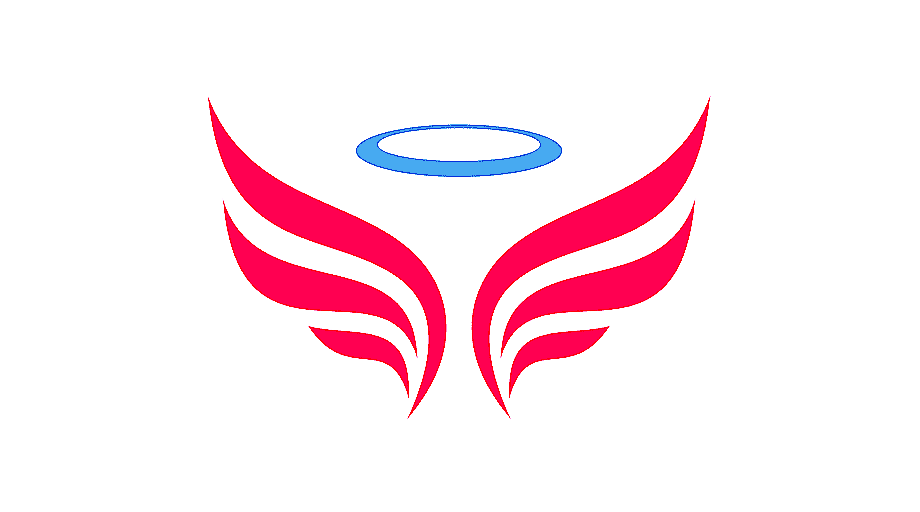 2
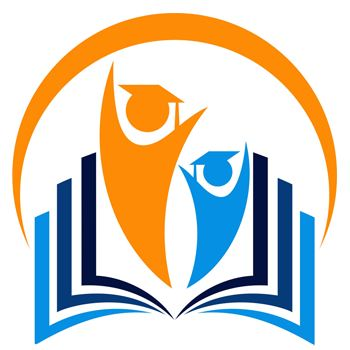 NGỮ VĂN 6
THỰC HÀNH TIẾNG VIỆT: TRẠNG NGỮ
Thực hành tiếng Việt
II.Thực hành
2. Bài tập 2:SGK trang 75
- 3 trạng ngữ chỉ thời gian trong truyện Bức tranh của em gái tôi (Tạ Duy Anh): một hôm, kể từ hôm đó, trước khi đi thi.
+ Một hôm, tôi bắt gặp nó nhào một thứ bột gì đó đen sì, trông rất sợ, thỉnh thoảng lại bôi bôi ra cổ tay….
+ Hôm đó, chú Tiến Lê – hoạ sĩ, bạn thân của bố tôi, đưa theo bé Quỳnh đến chơi.
+ Kể từ hôm đó, mặc dù mọi chuyện vẫn như cũ trong căn nhà của chúng tôi, nhưng tôi luôn cảm thấy mình bất tài nên bị đẩy ra ngoài.
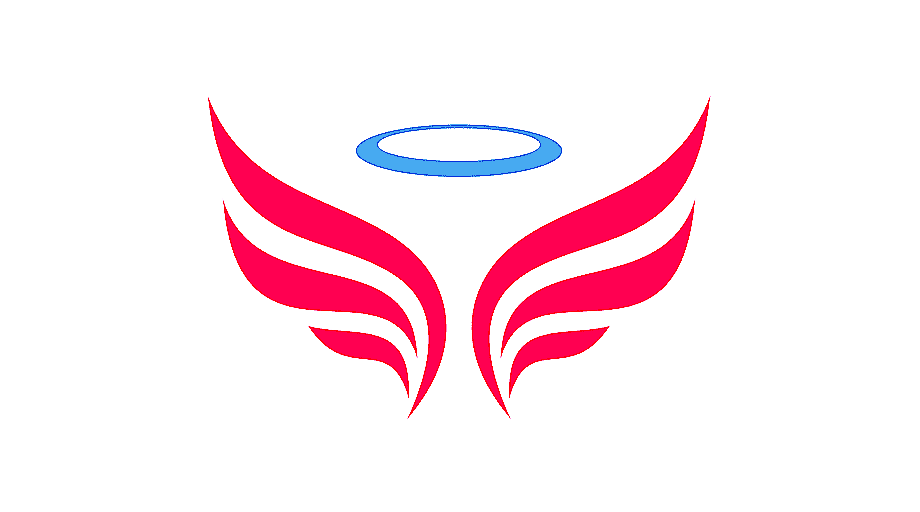 2
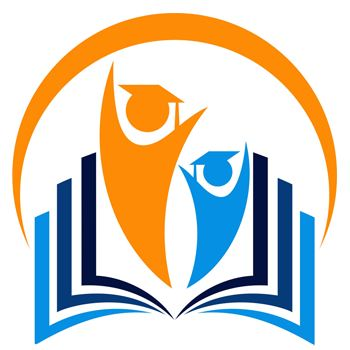 NGỮ VĂN 6
THỰC HÀNH TIẾNG VIỆT: TRẠNG NGỮ
Thực hành tiếng Việt
II.Thực hành
2. Bài tập 2:SGK trang 75
- Tác dụng liên kết  câu của các trạng ngữ: các trạng ngữ chỉ thời gian tạo bối cảnh thời gian chung cho các sự việc nêu ở các câu trong đoạn:
+ Trạng ngữ “Một hôm”: nêu bối cảnh thời gian chung của câu văn chứa nó và các câu còn lại để nói về thời gian mà nhân vật Kiều Phương bị anh trai phát hiện việc tự chế và trộn màu vẽ.
+ Trạng ngữ “Hôm đó” chỉ bối cảnh thời gian chung cho cả đoạn xoay quanh sự kiện mọi người phát hiện ra tài năng của bé Kiều Phương trong truyện.
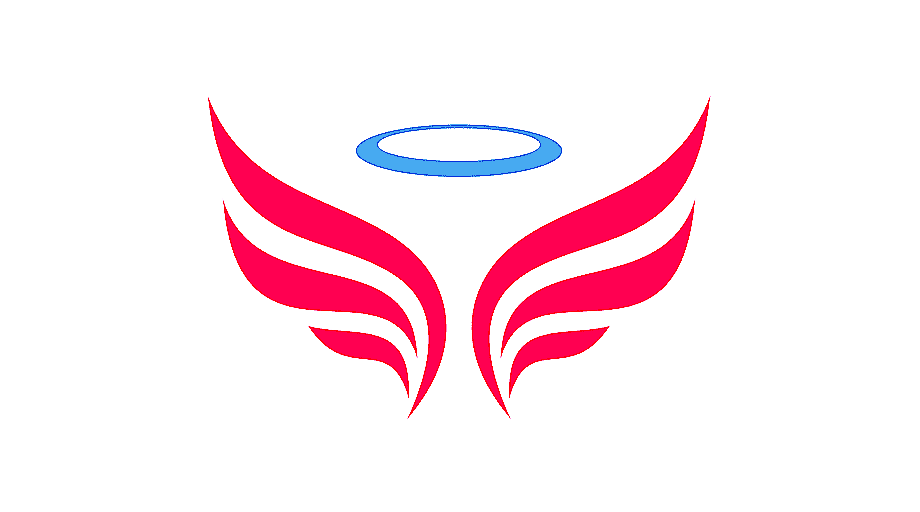 2
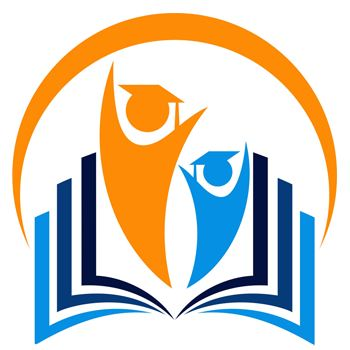 NGỮ VĂN 6
THỰC HÀNH TIẾNG VIỆT: TRẠNG NGỮ
Thực hành tiếng Việt
II.Thực hành
2. Bài tập 2:SGK trang 75
+ Trạng ngữ “Kể từ hôm đó” đánh dấu một mốc thời gian mới găn với sự chuyển đổi tâm lí của nhân vật người anh sau khi tài năng của người em gái được mọi người phát hiện.
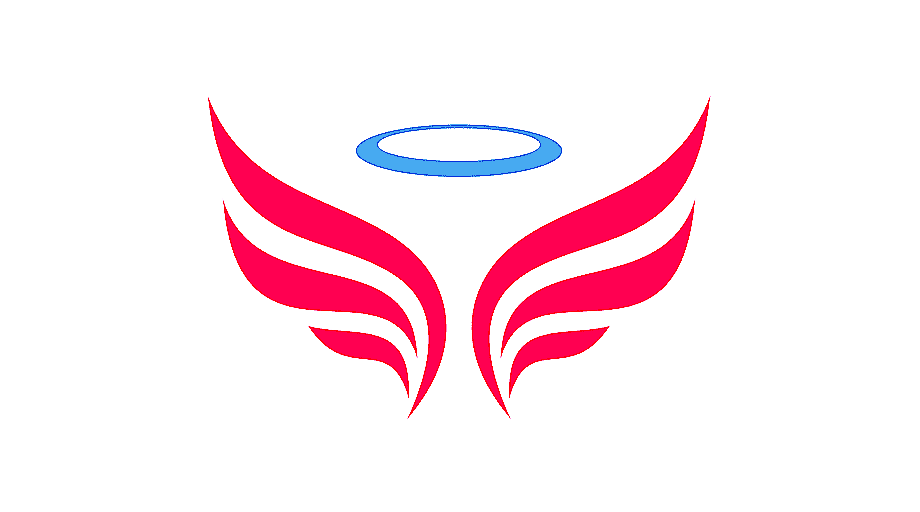 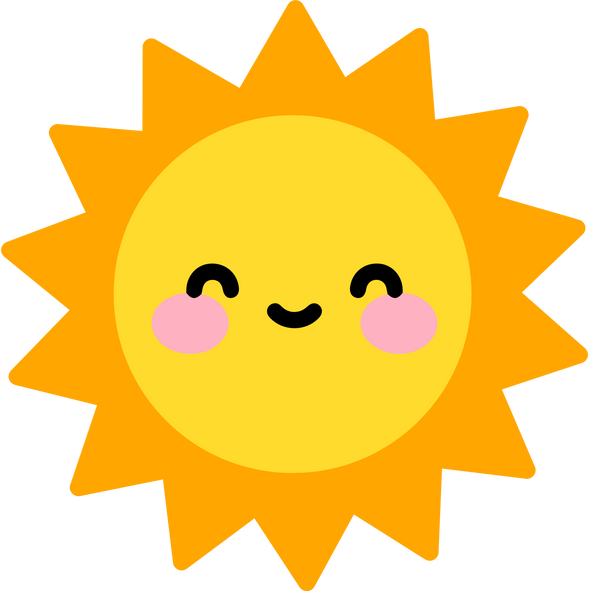 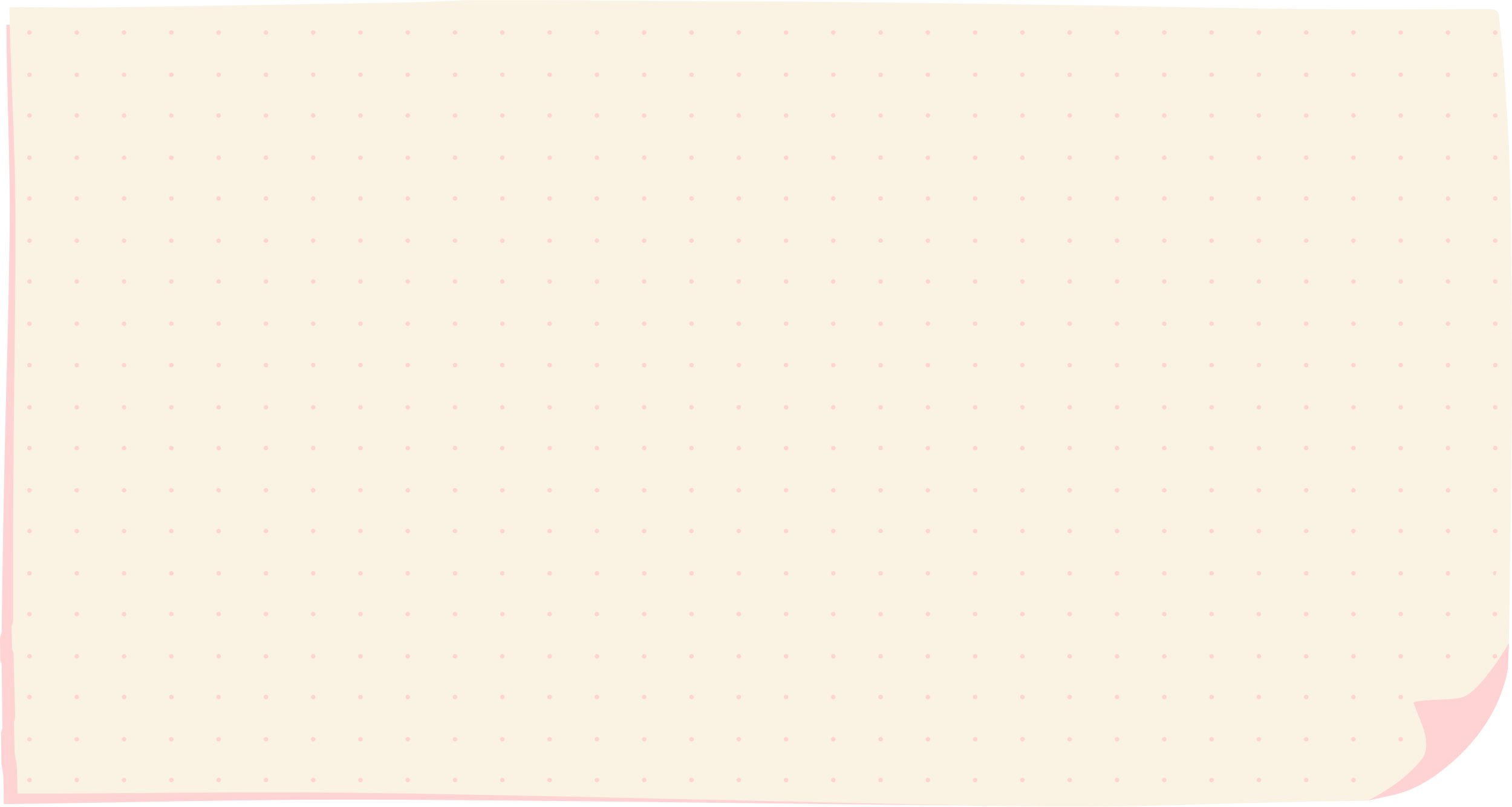 XIN CHÀO VÀ
 HẸN GẶP LẠI!
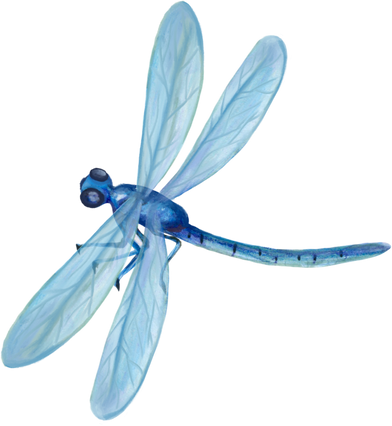 - Ôn tập lại kiến thức về trạng ngữ
- Chuẩn bị bài: Thực hành các bài tập còn lại về trạng ngữ
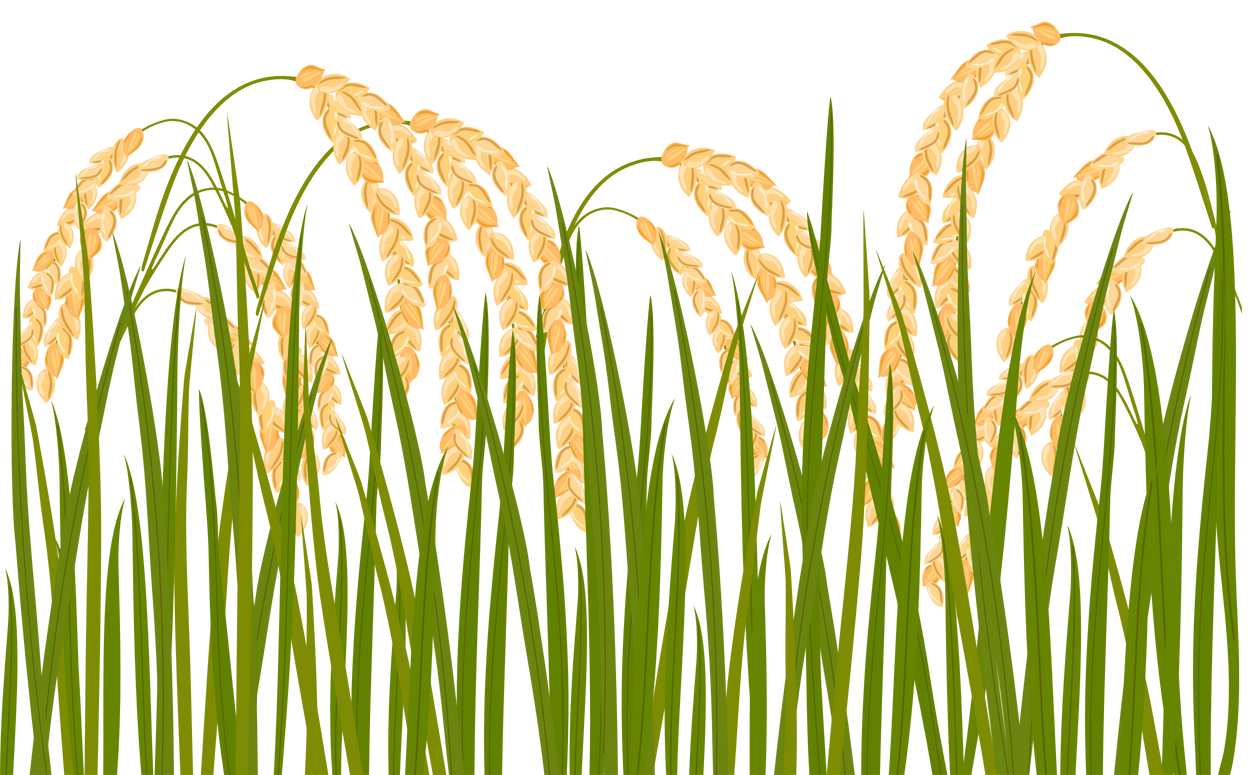 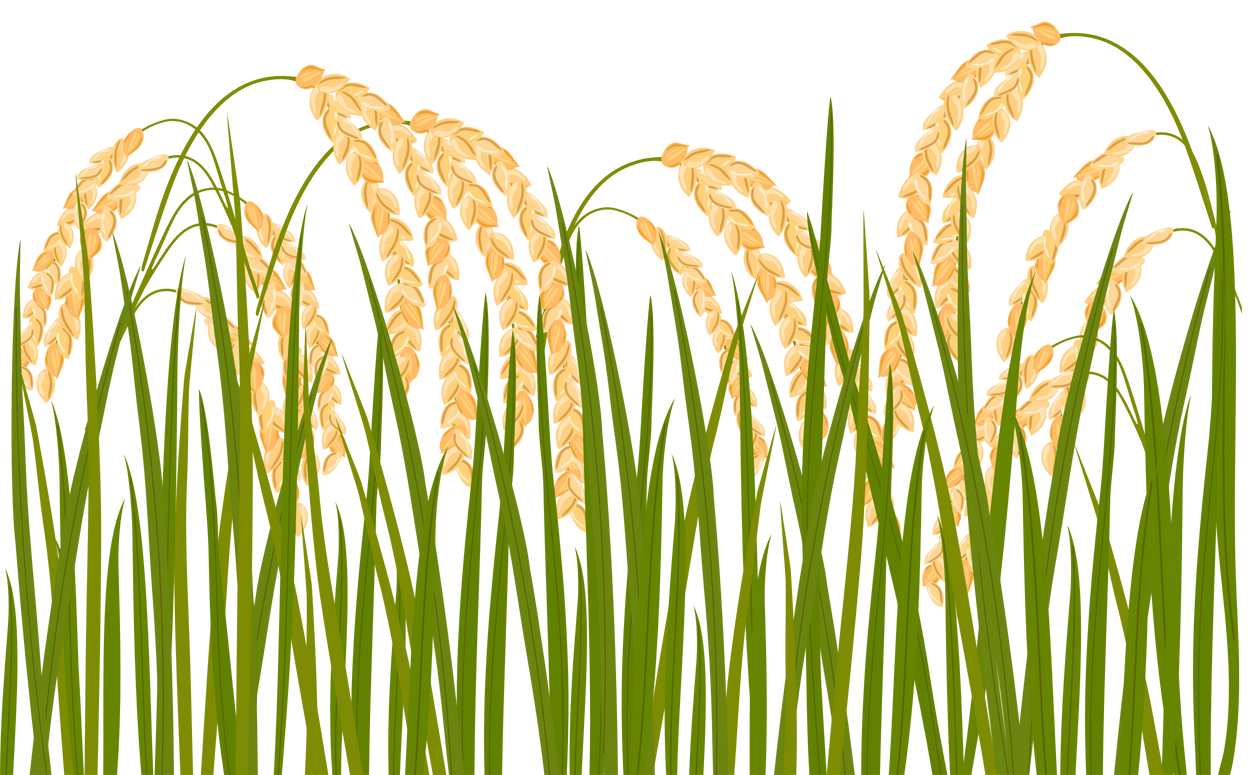 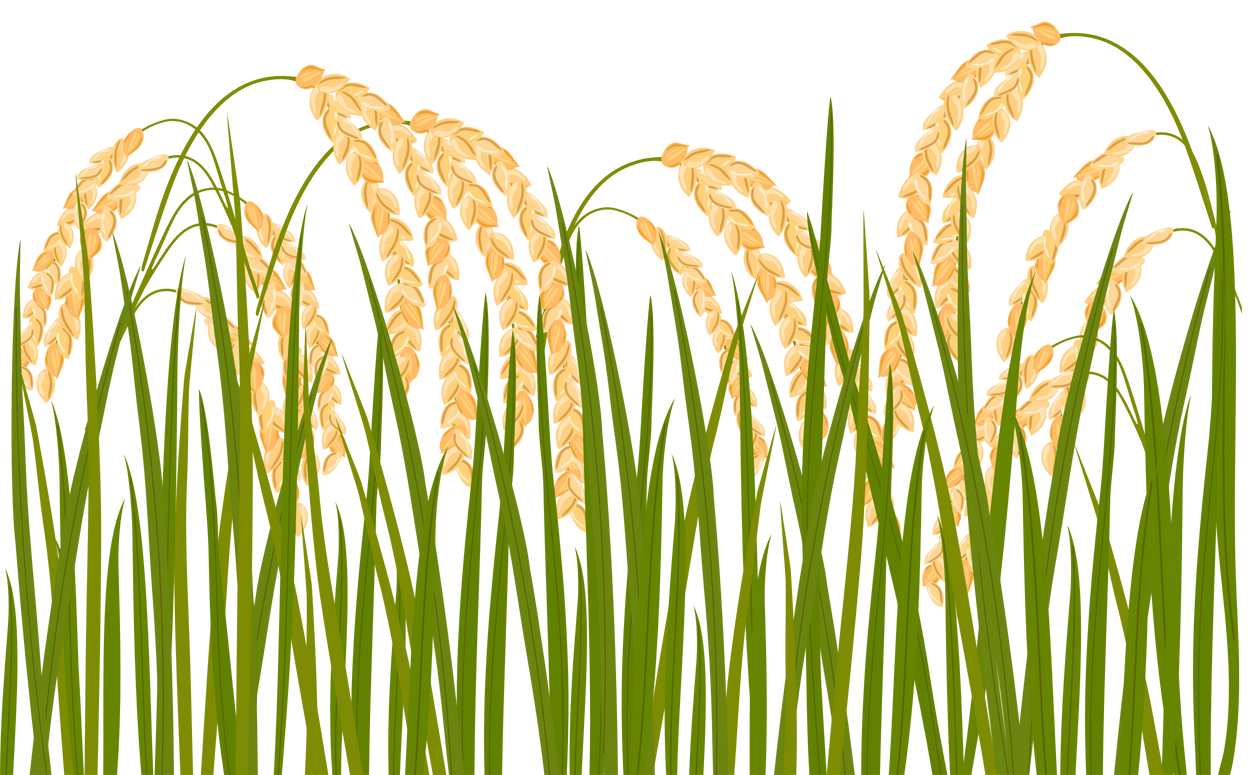